BRAIN–AF:  Blinded Randomized Trial of Anticoagulation to Prevent Ischemic Stroke and Neurocognitive Impairment in Atrial Fibrillation
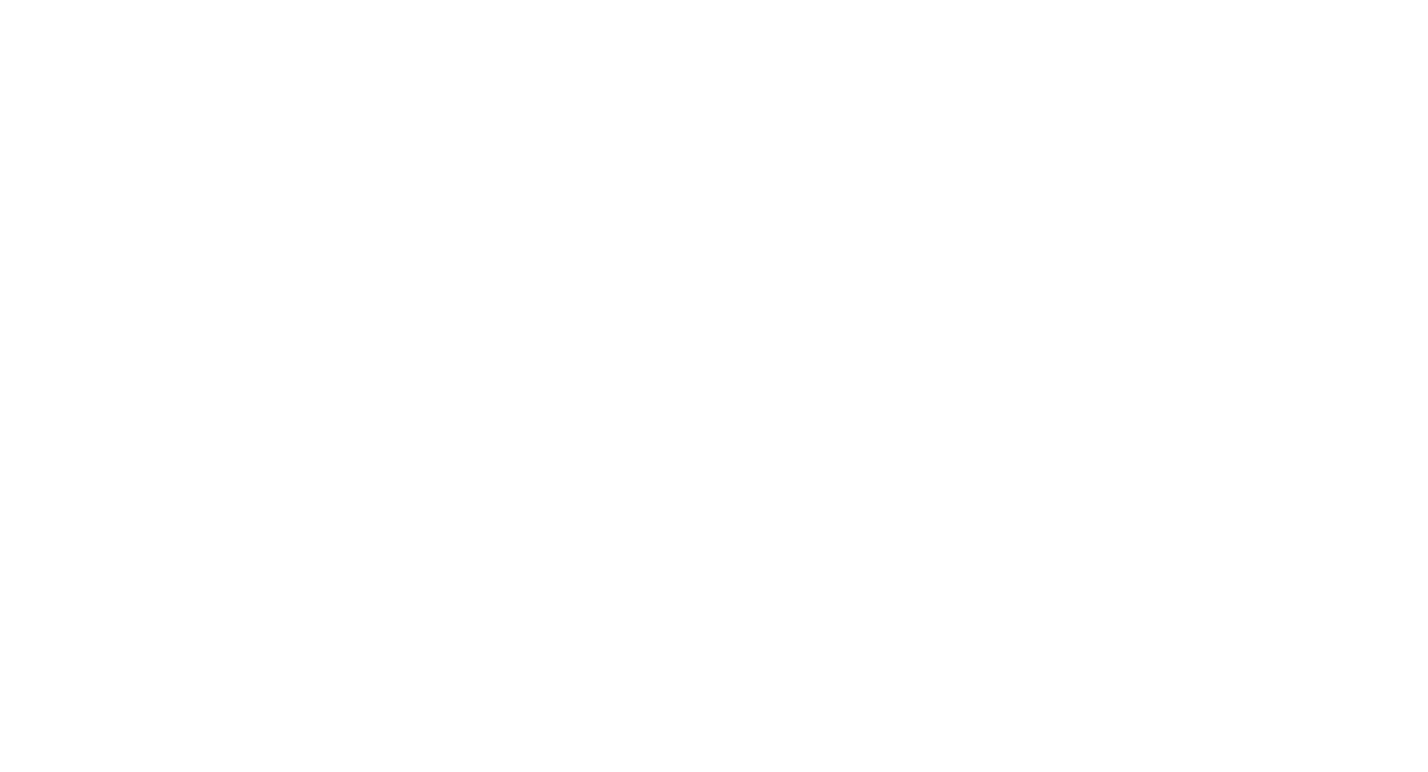 RESULTS:  In patients with nonvalvular atrial fibrillation (AF) and no traditional stroke risk factors, treatment with rivaroxaban showed no significant difference in reducing cognitive decline, stroke, or transient ischemic attach (TIA) compared to standard care after a median of 3.7 years of follow-up.
PURPOSE:  To determine if rivaroxaban is more effective and safer than placebo in preventing stroke, TIA, and cognitive decline in individuals with nonvalvular AF at low stroke risk.
TRIAL DESIGN:  Prospective, multicenter, randomized, double-blinded clinical trial (n=1235)
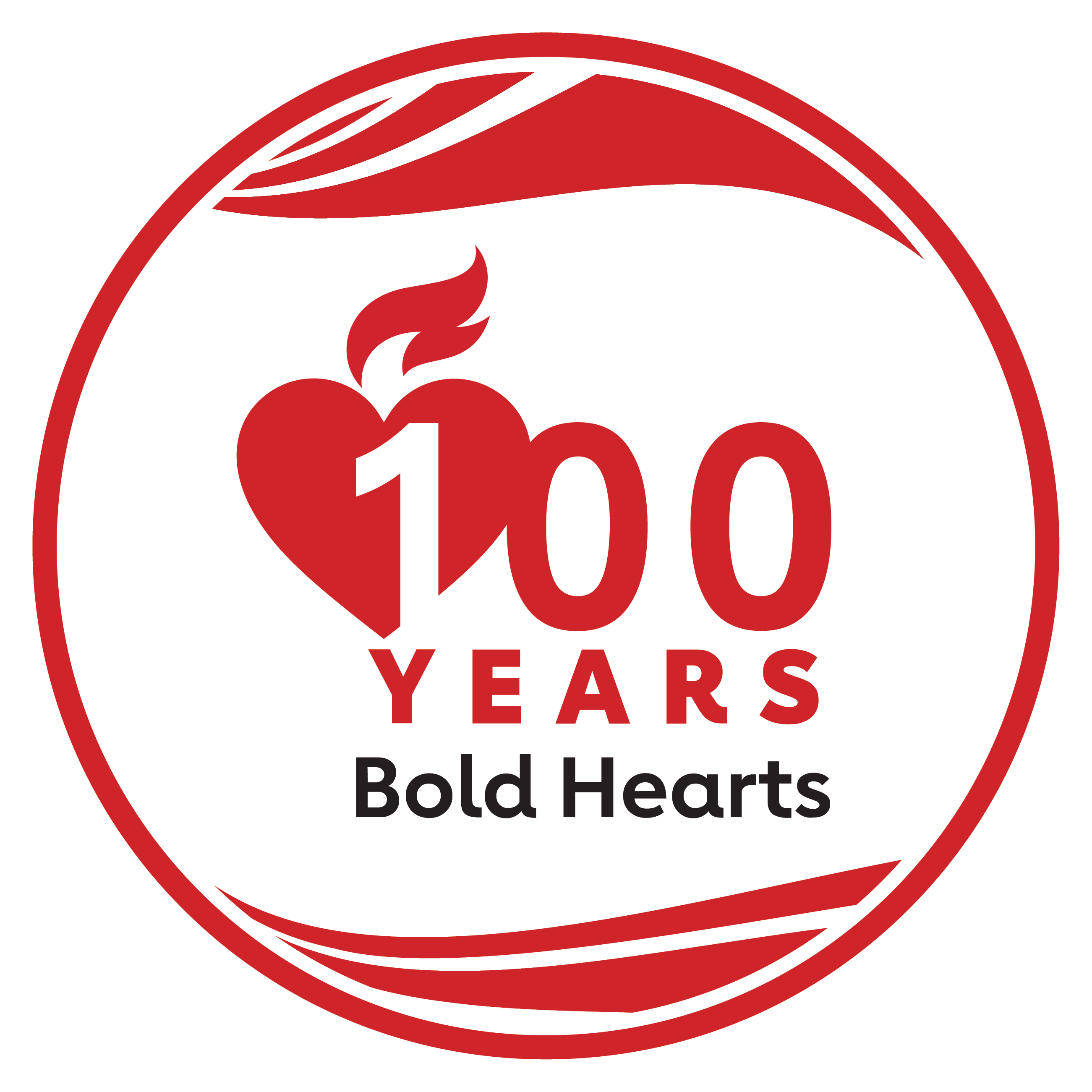 Key Takeaways:  Anticoagulation with rivaroxaban does not provide added benefit in preventing cognitive decline, stroke, or TIA in low-risk nonvalvular AF patients, suggesting standard care remains appropriate for this population.
#AHA2
Presented by Léna Rivard, Associate Professor of Medicine, Universite de Montreal.  Scientific Sessions 2024.  
© 2024, American Heart Association. All rights reserved.  Results reflect the data available at the time of presentation.
Professional Heart Daily@AHAScience | #AHA24